Babergh Tenant DashboardMay 2024 - September 2023
Housing Performance Dashboard for Tenants
Babergh District Council – May 2024
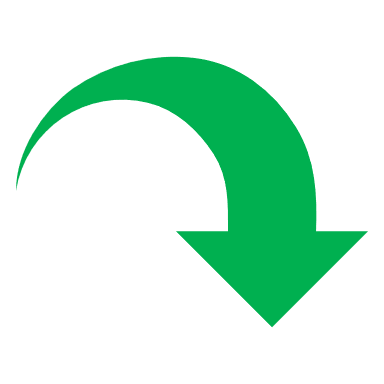 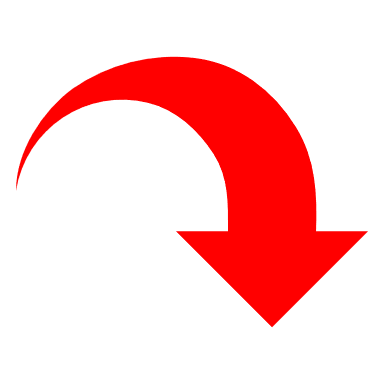 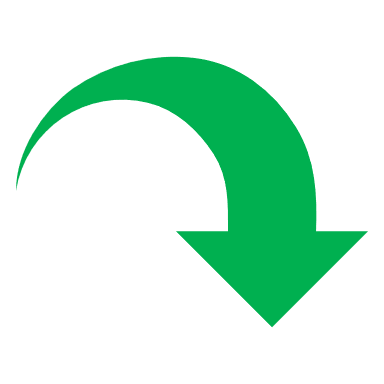 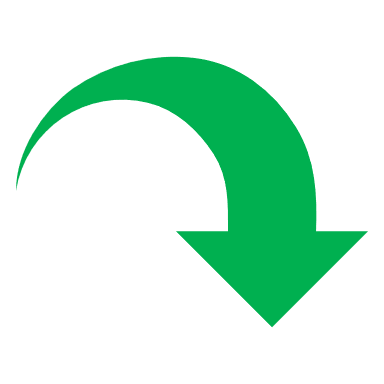 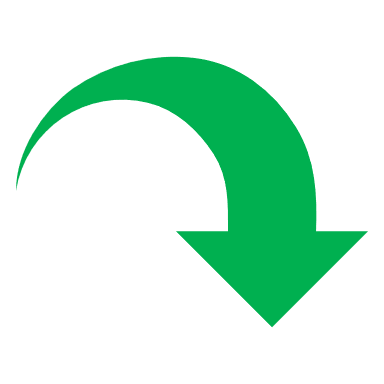 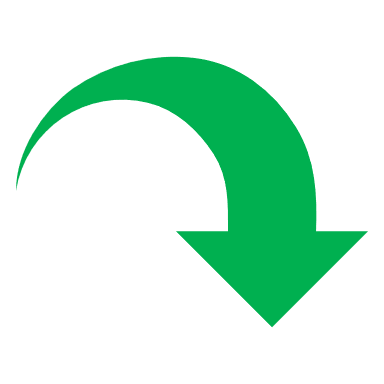 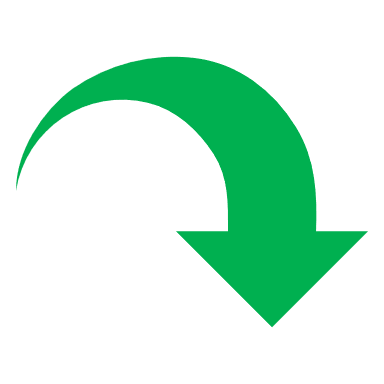 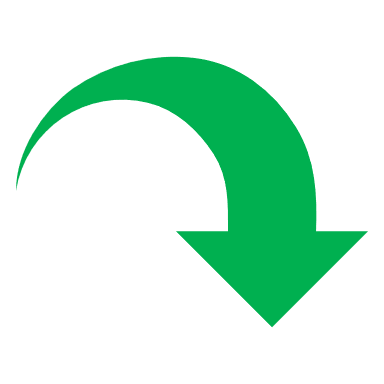 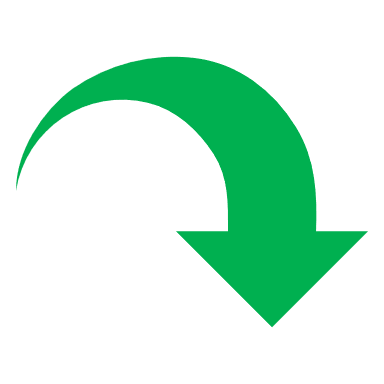 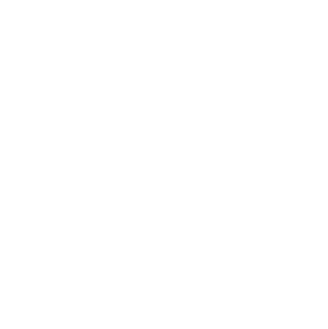 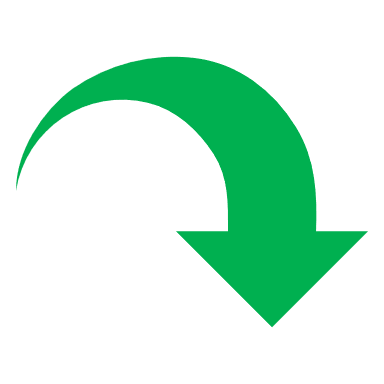 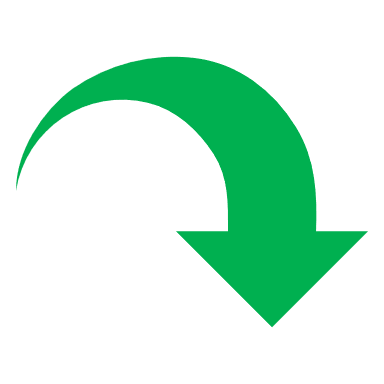 Housing Performance Dashboard for Tenants
Babergh District Council – April 2024
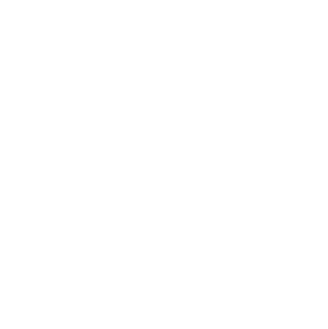 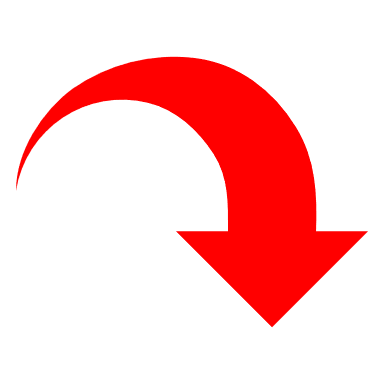 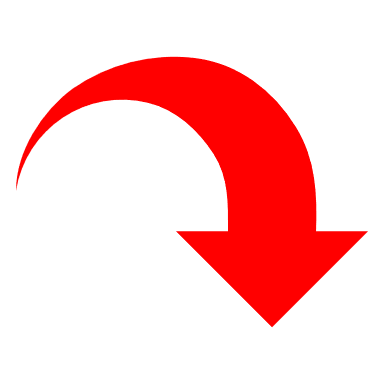 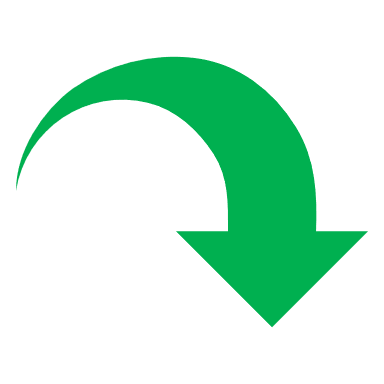 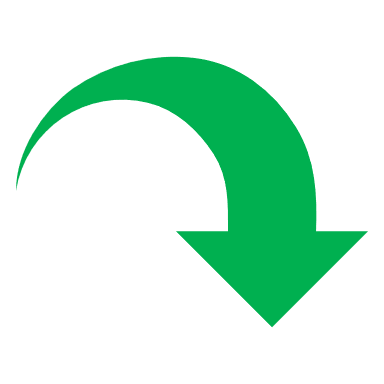 Fire Risk Assessments
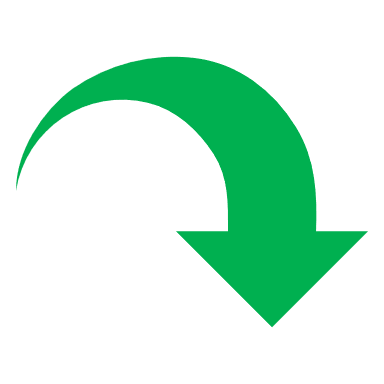 We completed a data cleanse of our fire risk certification against the data that we hold within our systems. We found that 3 buildings expiry dates were exceeded. These buildings have now been booked in with our Fire Risk Assessment Contractor.
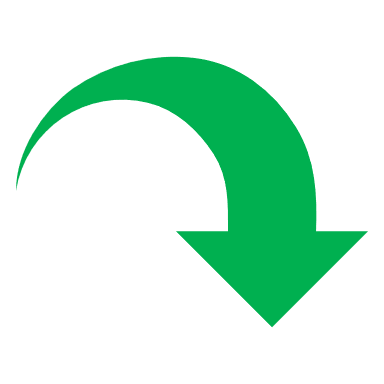 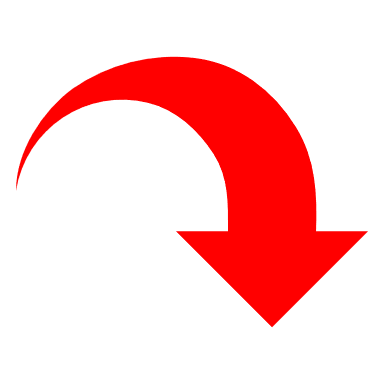 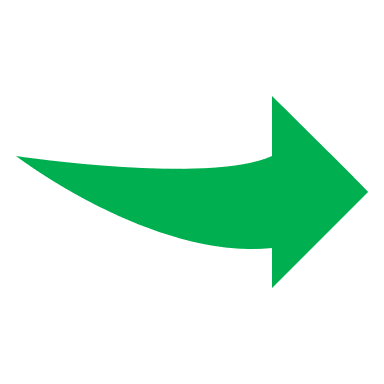 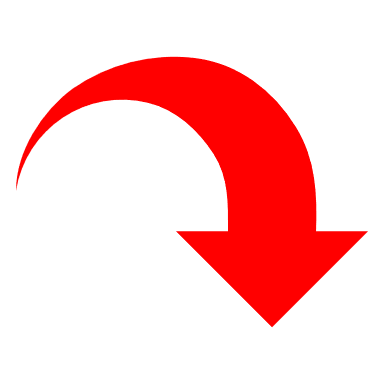 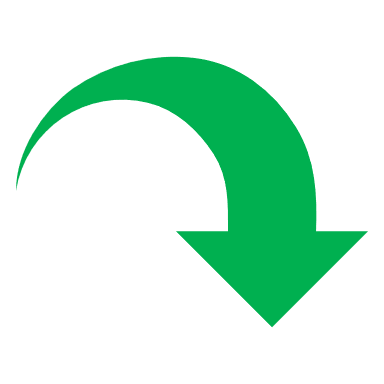 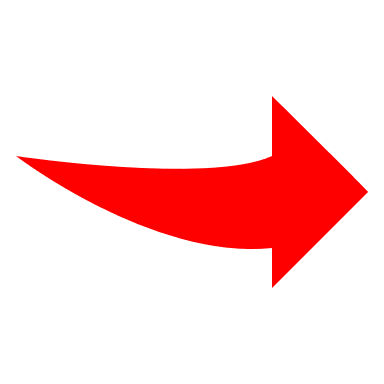 Housing Performance Dashboard for Tenants
Babergh District Council – March 2024
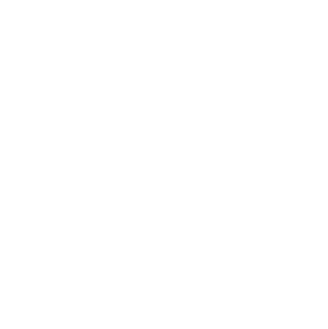 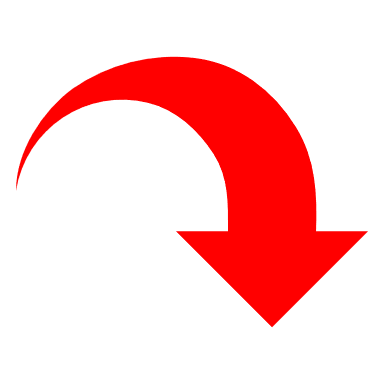 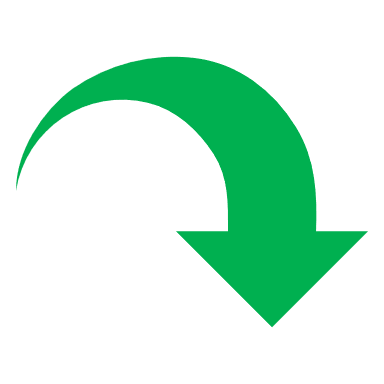 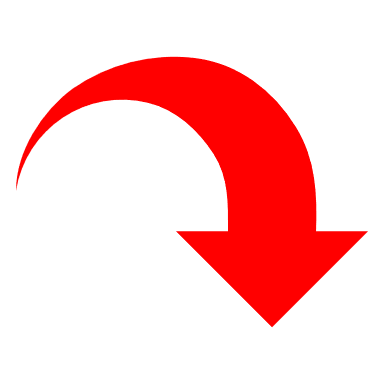 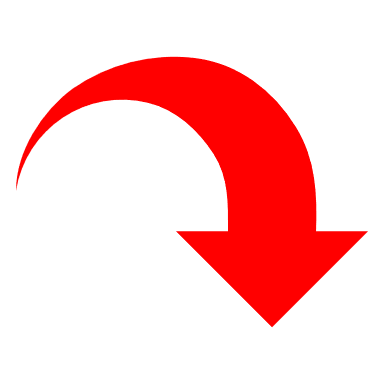 Fire Risk Assessments
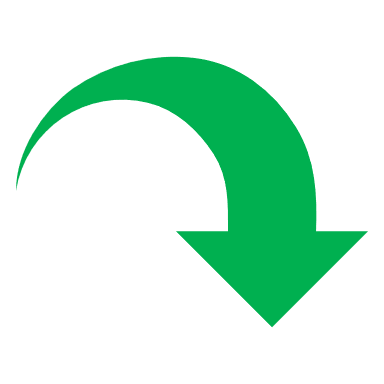 We completed a data cleanse of our fire risk certification against the data that we hold within our systems. We found that 3 buildings expiry dates were exceeded. These buildings have now been booked in with our Fire Risk Assessment Contractor.
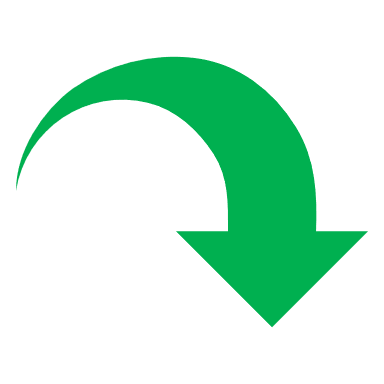 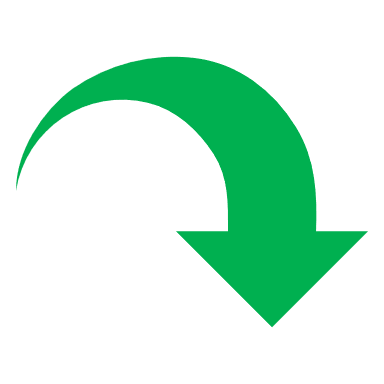 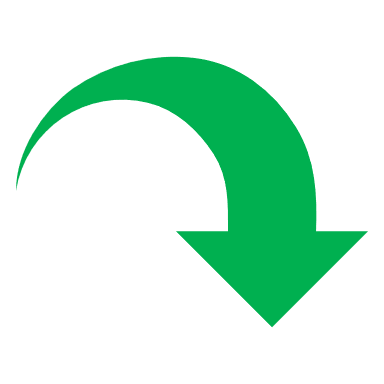 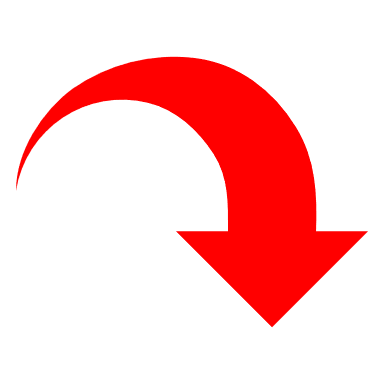 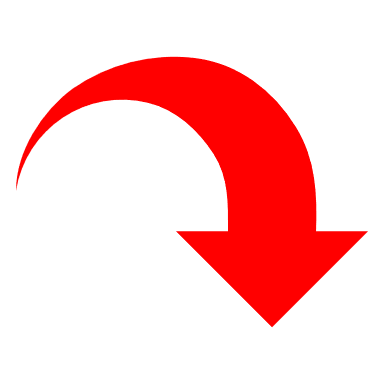 Housing Performance Dashboard for Tenants
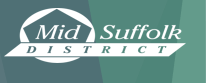 Babergh District Council - February 2024
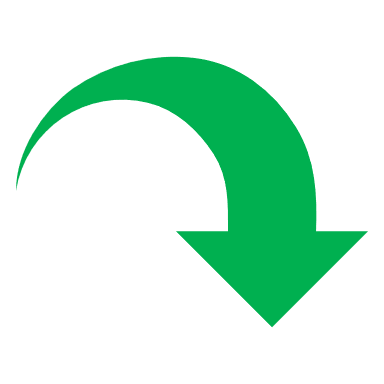 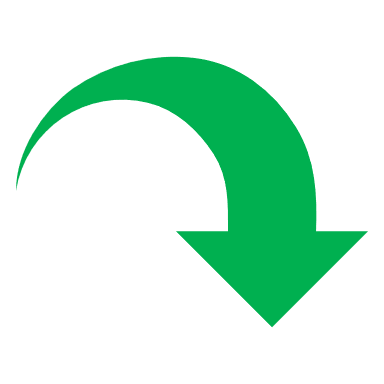 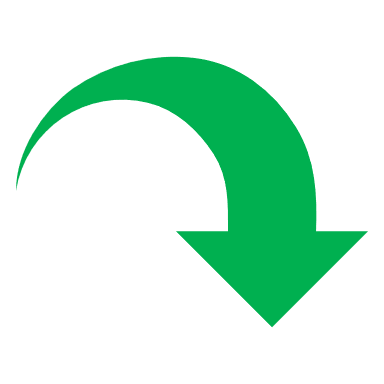 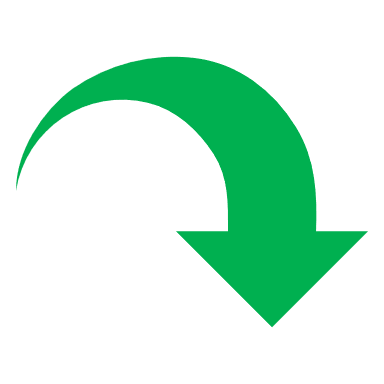 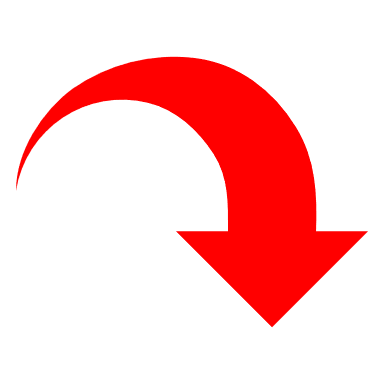 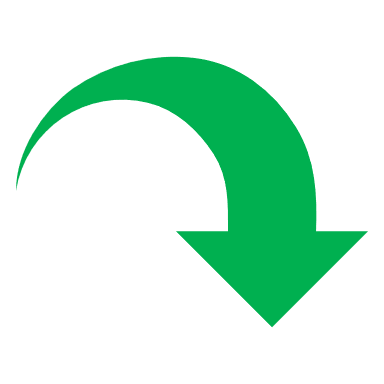 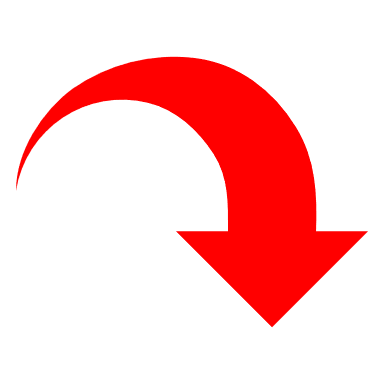 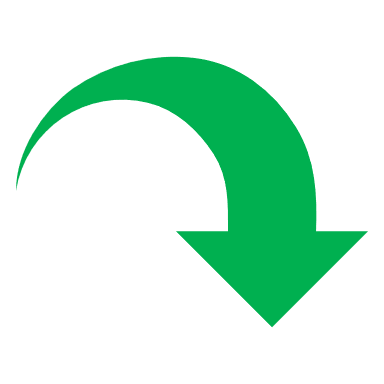 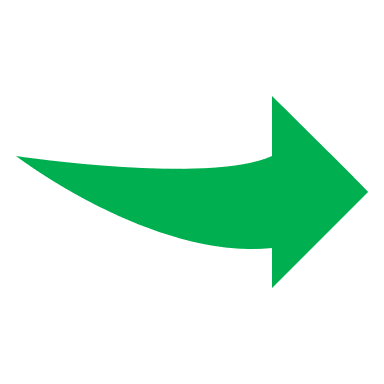 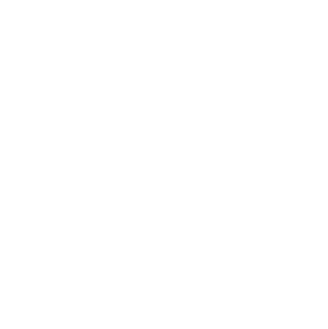 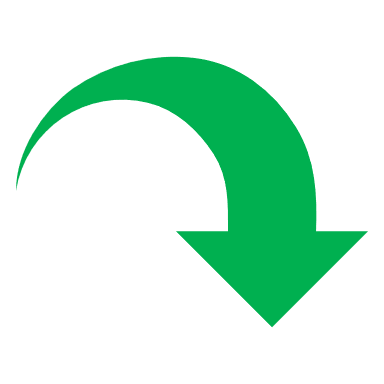 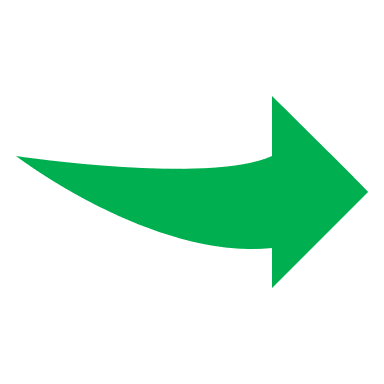 Housing Performance Dashboard for Tenants
Babergh District Council – January 2024
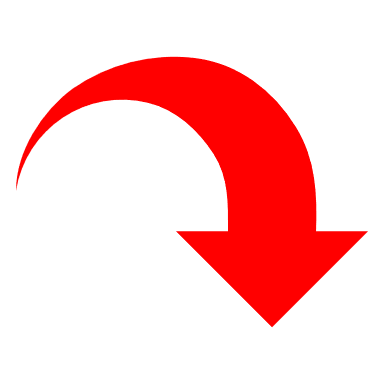 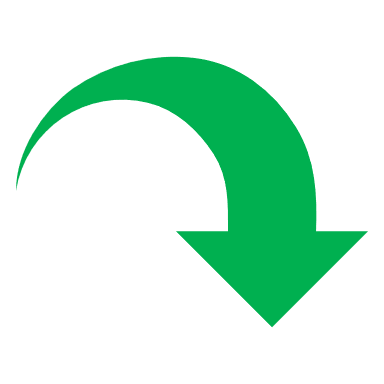 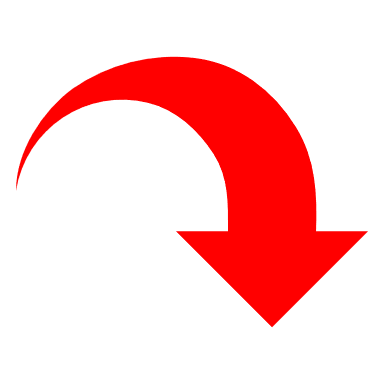 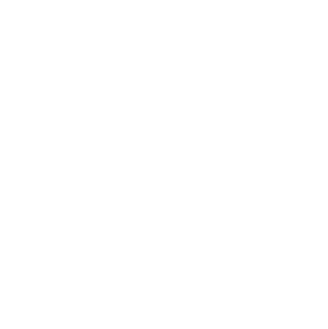 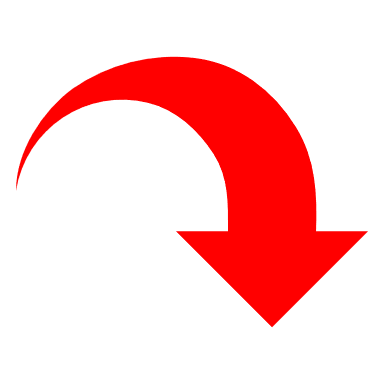 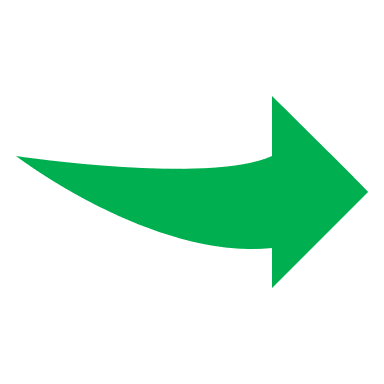 Housing Performance Dashboard for Tenants
Babergh District Council – December 2023
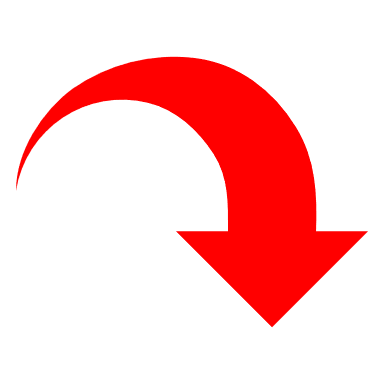 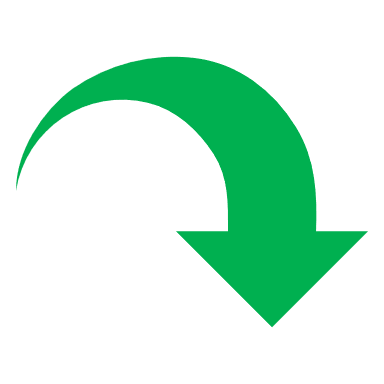 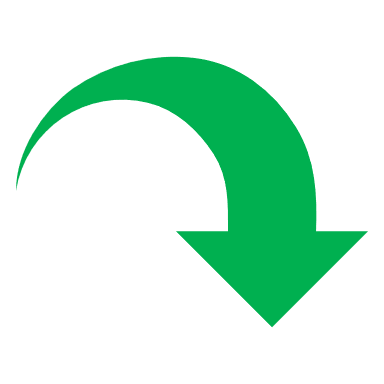 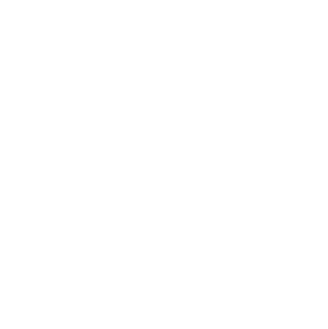 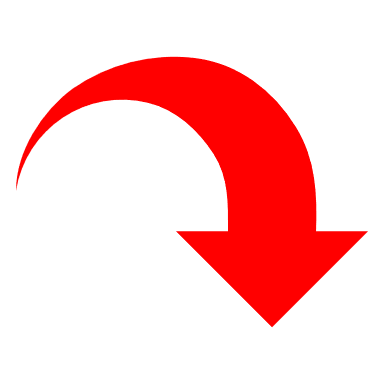 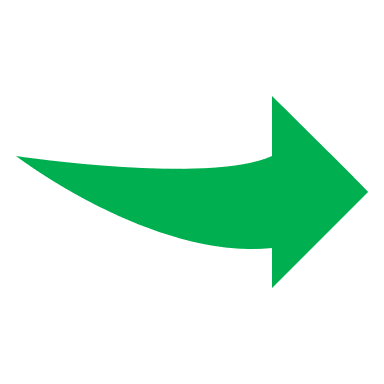 Housing Performance Dashboard for Tenants
Babergh District Council - November 2023
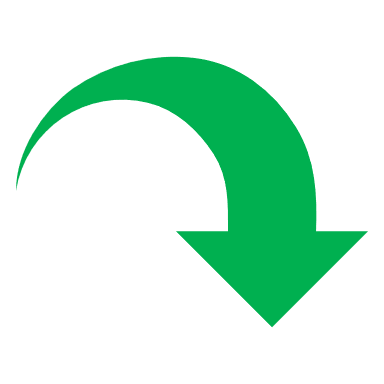 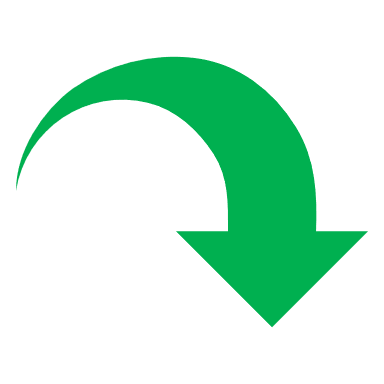 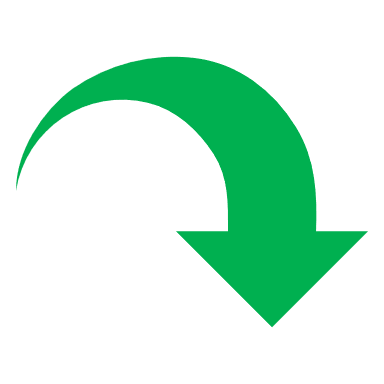 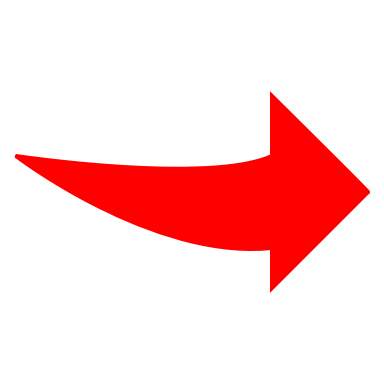 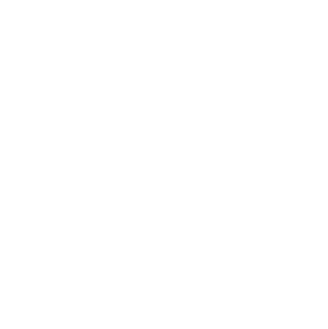 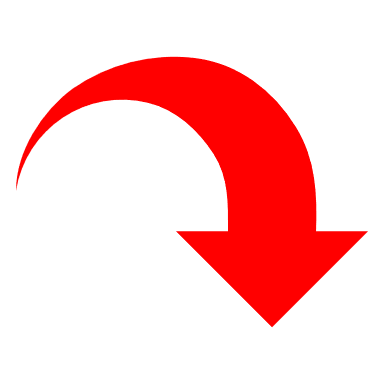 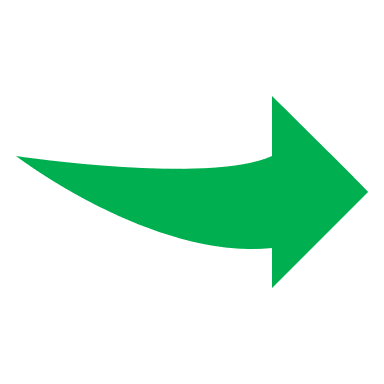 Housing Performance Dashboard for Tenants
Babergh District Council - October 2023
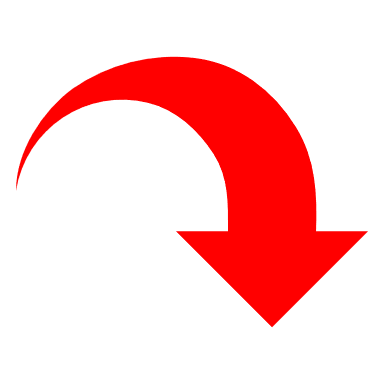 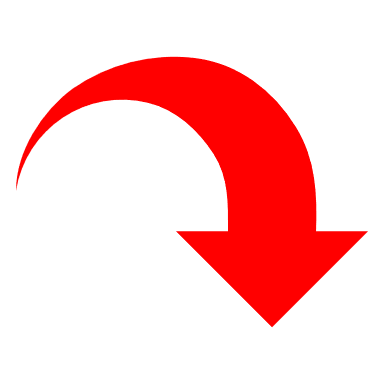 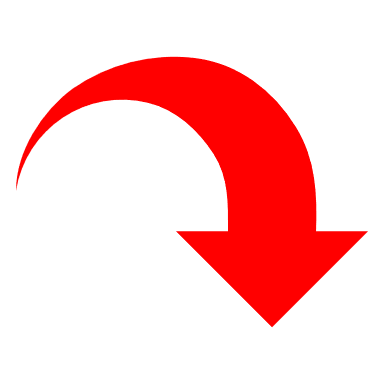 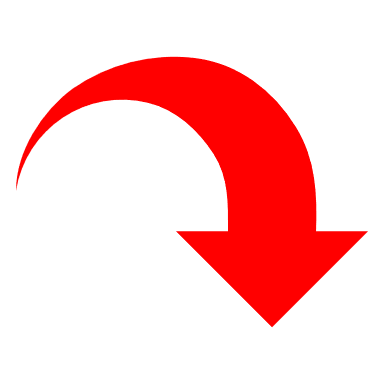 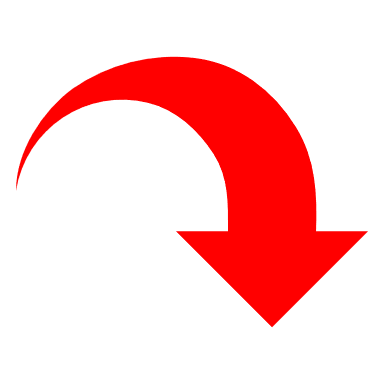 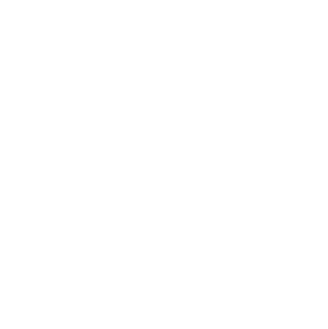 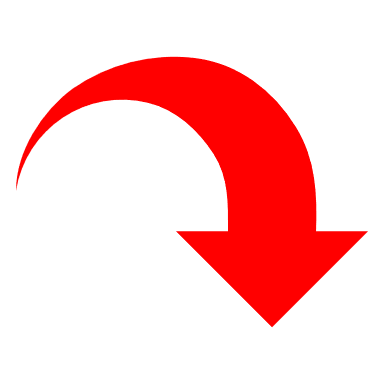 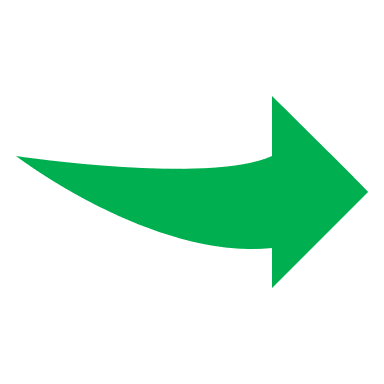 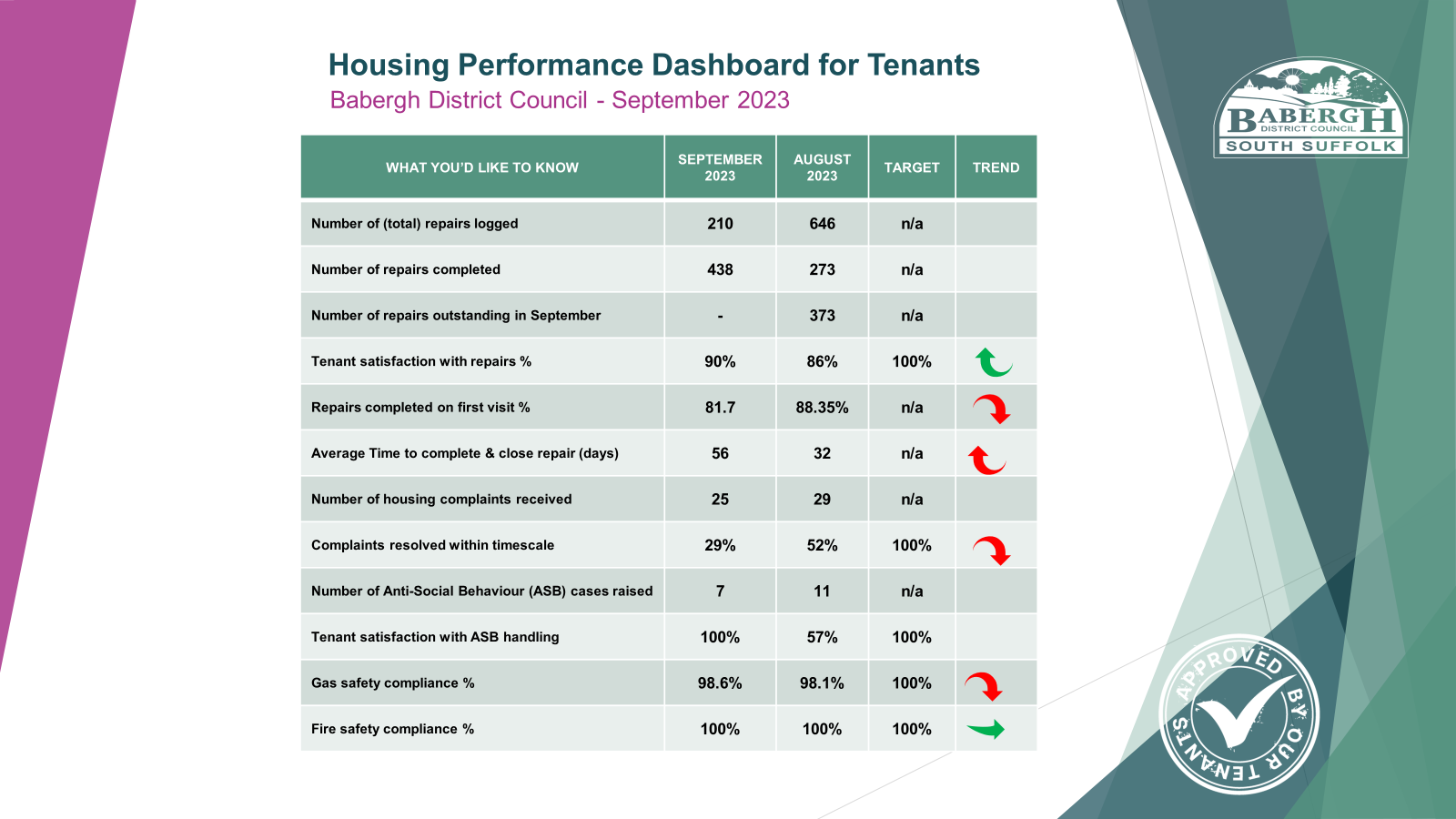 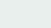 60%